DO NOW:
1) What is the distributive property?
(Use your notes)

2) Explain the difference between the identity property and the zero property.
Distributive Property
The Distributive property says that multiplying a number by a group of numbers added/subtracted together is the same as doing each multiplication separately.
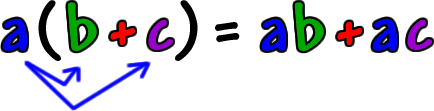 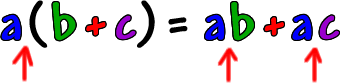 Lets look at an Area model…
Example: 3 × (2 + 4) = 3×2 + 3×4So the "3" can be "distributed" across the "2+4" into 3 times 2 and 3 times 4.
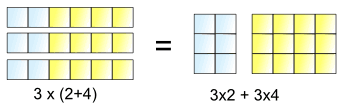 BRAIN POP!
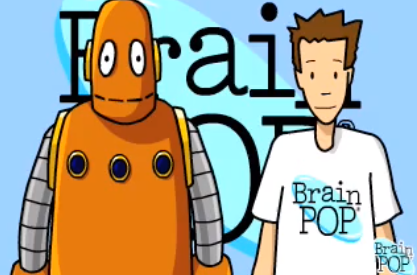 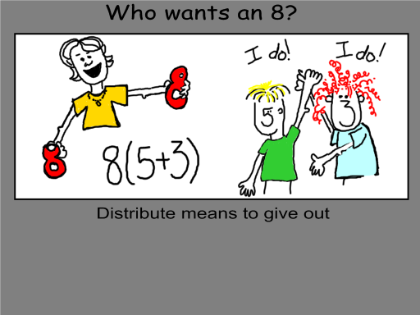 8   3
8(5+3)
= (8  5)
+ (8  3)
8   5
Examples
7(3+11)
= 21 + 77 = 98
9(10-2)
= 90 – 18 = 72
x(3+2)
= 3x + 2x
4(y-5)
= 4y - 20
Examples
x(z+11)
= xz + 11x
2(p-2)
= 2p - 4
m(n+r)
= mn + mr
a(b-c)
= ab - ac
QUESTIONS?
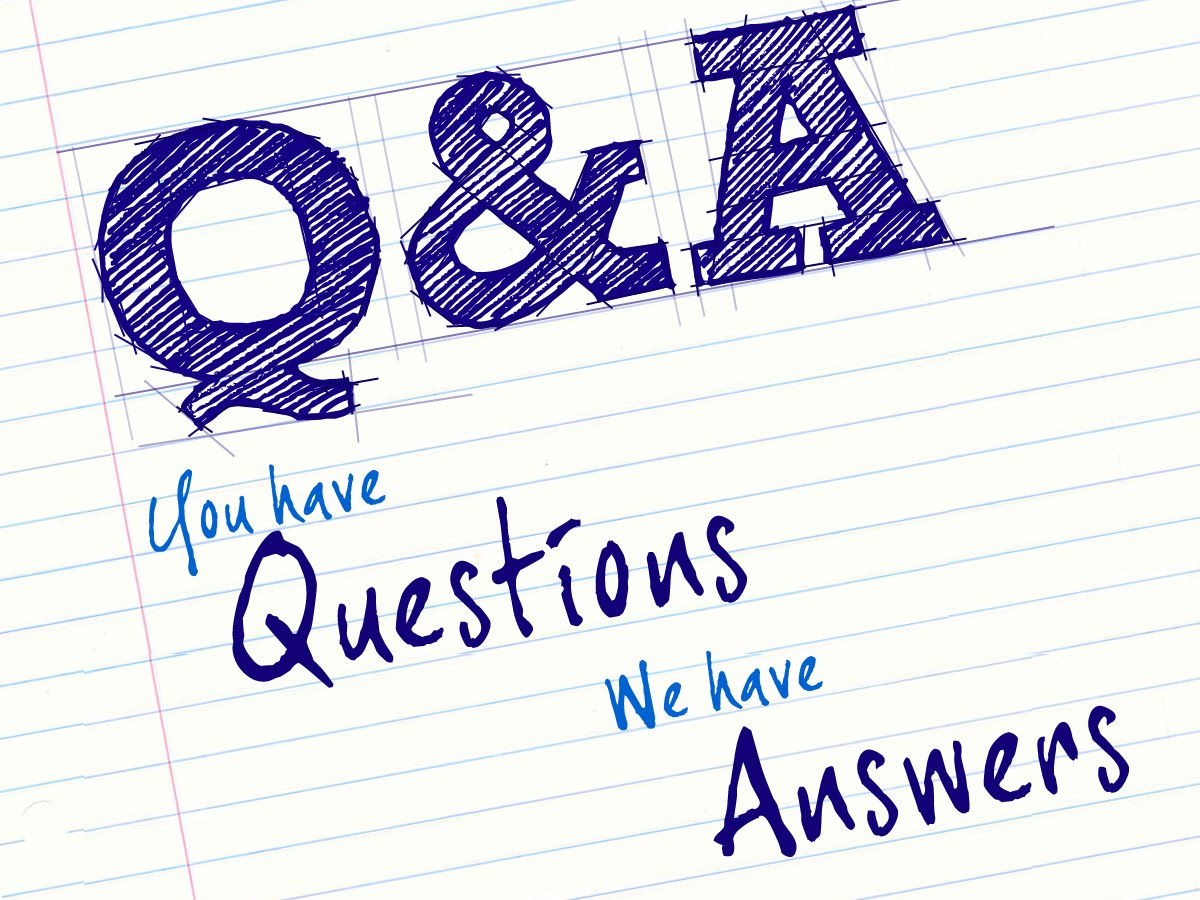 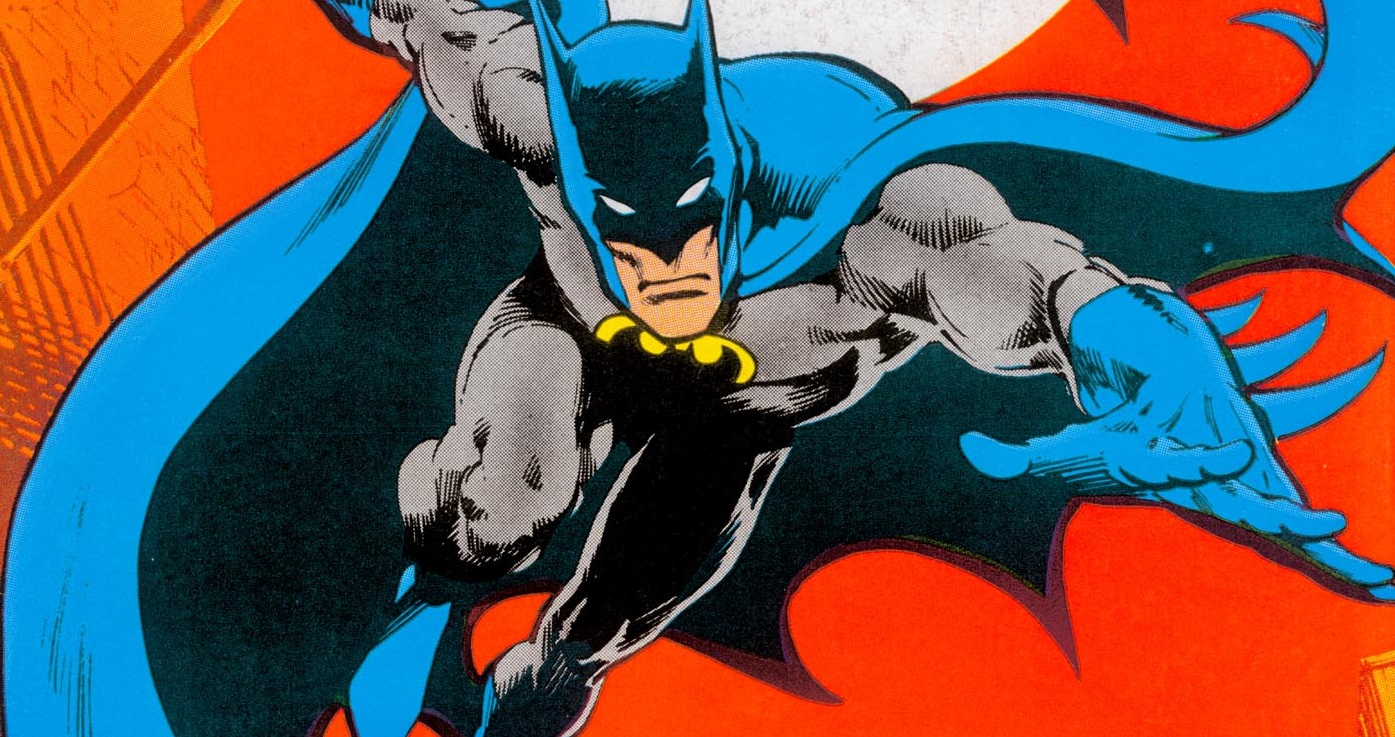